Inspire Learning with the WA Checklist (V4)!
CPTC Fall In-Service  | Alissa Sells | October 24, 2022
[Speaker Notes: About SBCTC Educational Technology & Open Education
https://www.sbctc.edu/colleges-staff/programs-services/educational-technology-open-education/

Welcome everyone and thank you for joining me today for Inspire Learning with the WA Checklist (V4)!

My name is Alissa Sells and I am a Program Administrator in the office of Educational Resources & Innovation at the WA State Board.

My main roles are instructional technology and instructional design support for systemwide projects, and faculty professional development for teaching online and teaching with technology.

My current work centers around developing the WA Course Design Checklist resources, teaching Canvas 101, and supporting Canvas Credentials (badging).

My contact info is at the end of the slide deck.]
Resource Links
WA Checklist Doc
https://bit.ly/WAChecklist-V4
WA Checklist Resources Shell
https://sbctc.instructure.com/courses/1990829
WA Checklist Intersections
https://bit.ly/WAChecklist-Intersections
2
[Speaker Notes: Here are some links you’ll want to save. If you only get one written down, get the one in the middle that links to the WA Checklist resources shell.

WA Checklist Doc
https://bit.ly/WAChecklist-V4

WA Checklist Resources Shell
https://sbctc.instructure.com/courses/1990829

WA Checklist Intersections
https://bit.ly/WAChecklist-Intersections]
Proposed Plan for Our Time
Introduce you to the new WA Course Design Checklist V4 and show you where to find it.
Chat about how the WA Checklist V4 can be used to engage students and inspire learning.
Share ideas and answer any questions you may have.
3
[Speaker Notes: This slide deck is from a much longer presentation that was divided into two parts. I have removed several slides to shorten it but we only have about an hour together today and will probably only get through part of it but I am including all of the slides here so you can investigate whatever we don’t get to on your own. The slides I removed are at the end of the slide deck.

I’d like to start off with a brief introduction to the WA Checklist resources and show you how to find them. If we have extra time after that, I’ll share some examples of how I’ve applied the WA Checklist to my own course and how you can inspire learning in your own course with the WA Course Design Checklist.

I’m hoping to keep this casual and informative with some time for conversation, sharing thoughts, and answering questions. Please also feel free to ask questions as we go. Sound good?

I’m super excited to share the newest version of the WA Course Design Checklist with you today, so if you’re ready, let’s get started!]
The WA Checklist aspires to be …
A course design tool infused with good practices to help course designers take tangible steps toward creating more equitable, inclusive, and engaging learning spaces.
4
[Speaker Notes: SBCTC Vision Statement
https://www.sbctc.edu/about/agency/mission-values/

The WA Checklist was shaped with the SBCTC Vision Statement in mind, and I intentionally aligned it with other important work our colleges are doing in the areas of equity and inclusion, accessibility, open resources, Guided Pathways, and much more. We’ll talk more about this in a few minutes.

Equity-minded and inclusive practices are woven throughout the WA Checklist along with established practices for increasing academic confidence, sense of belonging, and student agency.

I wrote each Standard with the goal of demystifying the unwritten rules of success for learners in order to make the invisible visible and to help make learning and teaching more transparent.
It is not intended to be ...
An equity rubric, an inclusion rubric, or an antiracist curriculum rubric.

Using the WA Checklist will not solve every course design issue or engage every student, but it does provide tangible first steps in re-imaging course design plus recommended next steps for continued growth.

The WA Checklist includes benchmarks for course design practices, not instructor behaviors – but you do need quality for both, because a well-designed course can still be unwelcoming, demotivating, and unengaging for students if instructor presence and interaction is poor.]
WA Checklist Development Timeline
[Speaker Notes: This timeline illustrates the WA Checklist development process. The project began with a group of dedicated eLearning professionals who asked the simple question of “What if we did our own thing?” 

It’s been about three years since the release of Version 3. During the pandemic, I mostly worked on writing the WA Checklist Guides pages.
Throughout its development, I strived for a transparent and collaborative design process, seeking feedback from the larger CTC system and those with more expertise than myself. Between each WA Checklist release, I collected feedback and sought out the expertise of others.

Students, faculty, eLearning staff, and instructional designers from the community and technical colleges in Washington state all participated in its development through a focus group style interview process.

To complete the feedback process, the WA Checklist V3 went through an equity review in the spring of 2022.

Version 4 reflects the feedback from the equity review team. A big thank you to Dr. Claudine Richardson, Ambar Martinez, Guava Jordan, Emeka Udenze, and Amanda Chin for their time and expertise! This version would not have been possible without their input.

I hope to return to the beginning of the feedback process and seek additional feedback from students at some point in the future.]
Let’s take a quick vote!Screenshots or a Live Tour
6
[Speaker Notes: Before I share some examples of how to use the WA Checklist, I’d like to share a little bit about how the WA Checklist is organized and show you where to find it. Let’s take a quick vote by a show of hands.

Raise your hand if you would prefer to see some screenshots of the resources. 

Raise your hand if you’d prefer to take a quick tour of the WA Checklist document and resources shell instead.

WA Course Design Checklist Canvas shell
https://sbctc.instructure.com/courses/1990829

WA Checklist Doc
https://bit.ly/WAChecklist-V4

https://sbctc.instructure.com/courses/1990829/pages/how-do-i-find-the-wa-checklist-v4?module_item_id=66312640

WA Checklist Intersections
https://sbctc.instructure.com/courses/1990829/pages/what-other-work-does-the-wa-checklist-align-with?module_item_id=55312159]
Learner Engagement Framework
7
[Speaker Notes: Education Design Lab. (2021, March). “Walk In My Shoes” An Actionable Learner Engagement Framework to Foster Growth, Belonging, and Agency. Education Design Lab. https://eddesignlab.org/resources/learnerengagementframework/

I find it helpful to think about how the WA Checklist inspires learning using the Learner Engagement Framework from Education Design Lab.

This framework identifies three drivers, rooted in Deci and Ryan’s Self-Determination Theory, that learning environments should be intentionally designed to support and that every learner deserves to have fulfilled. These three areas are:

Sense of Growth - a learner’s feeling of academic confidence and support in making progress toward their goals

Sense of Belonging - welcoming and acceptance of a learner's authentic self and encouraging their connection to the learning community

Sense of Agency – opportunities for learners to make meaningful choices about their learning

The way these needs are met varies by learner depending on their lived experiences and fluid intersectional identities. 

No single learning environment can satisfy all needs of every learner, but you can proactively design your course to meet many of them by designing for the most vulnerable student populations.]
WA Checklist Design Elements
8
[Speaker Notes: The WA Checklist includes design elements that will help you inspire learning by engaging students and meeting their needs in all three target areas.

It focuses on intentional course design practices that foster belonging, build relationships, share power, value diverse experiences and communities, and encourage a self-reflective course improvement process that supports instructors in viewing their course through a student perspective and starting the journey of re-imagining the design of their course.

The next few slides contain mini maps for these target areas, but remember, you can find these on the WA Checklist Intersections spreadsheet too.


WA Checklist Intersections
https://bit.ly/WAChecklist-Intersections]
Sense of Growth
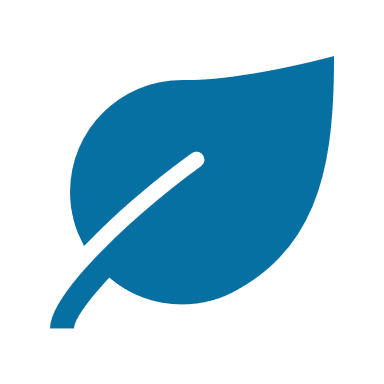 9
[Speaker Notes: Sense of Growth - a learner’s feeling of academic confidence and support in making progress toward their goals

V4 incorporates intentional elements to promote learner growth through practice, receiving feedback, reflection, making meaningful connections, and focusing on progress through alternative grading structures, self-assessment, and choices for how to demonstrate learning.

Practicing
3.3.a - Course includes a balanced variety of diagnostic, formative, summative, and/or performance-based assessments. 
3.4.e - Course includes opportunities for students to receive personalized feedback from the instructor on draft submissions.
3.4.f - Course includes opportunities for students to receive personalized feedback from peers on draft submissions.
5.3.d - Course design scaffolds skill building for learning mastery.

Feedback
1.1.j - Course includes an opportunity for students to receive tips for success from previous students and share advice with future students.
3.4.e - Course includes opportunities for students to receive personalized feedback from the instructor on draft submissions.
3.4.f - Course includes opportunities for students to receive personalized feedback from peers on draft submissions.

Reflecting
1.1.f - Course includes an opportunity for students to reflect on and make meaningful connections between course technologies, course materials, learning activities, assessments, module-level objectives, course-level outcomes, and their educational, life, or career goals. 
2.1.d - Course includes an opportunity for students to reflect on and make meaningful connections between course-level outcomes and their educational, life, or career goals.
2.2.e - Course includes an opportunity for students to reflect on and make meaningful connections between module-level objectives and their educational, life, or career goals.
3.2.f - Course includes an opportunity for students to reflect on and make meaningful connections between assessments and their educational, life, or career goals.
4.2.c - Course includes an opportunity for students to reflect on and make meaningful connections between course materials and their educational, life, or career goals.
5.4.c - Course includes an opportunity for students to reflect on and make meaningful connections between course technologies and their educational, life, or career goals.
1.3.e - Course includes opportunities for students to reflect on their learning. 

Connecting
1.1.j - Course includes an opportunity for students to receive tips for success from previous students and share advice with future students.
4.2.e - Course includes opportunities for students to explore beyond the required course materials.
5.3.e - Learning units include an overview introducing the module-level objectives and topics.
5.3.f - Learning units include a summary revisiting the module-level objectives and describing key unit takeaways.
I’d include all the Indicators related to reflecting on learning here also.

Focus on Progress
3.3.d - Course includes opportunities for students to co-create their own demonstrations of learning. 
3.4.d - Course includes opportunities for students to self-assess their learning.
3.4.g - Course grading structure uses an alternative grading strategy – ungrading, specifications-based grading, contract-based grading, labor-based grading, competency or mastery-based grading]
Sense of Belonging
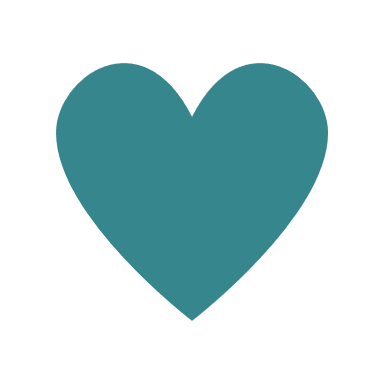 10
[Speaker Notes: Sense of Belonging - welcoming and acceptance of a learner's authentic self and encouraging their connection to the learning community

V4 incorporates intentional design elements that foster a sense of belonging through valuing differences, building relationships, identifying bias, representative and relevant content, and sharing guidance for using available well-being resources.

Valuing Differences
1.1.a - Course includes a personalized statement by the instructor describing their commitment to creating an equitable, diverse, and inclusive learning space.
1.1.e - Course materials and interactions consistently value diverse student experiences and perspectives. 
1.2.a - Course materials include positive representations reflecting multiple identities, communities, and perspectives. 
1.3.g - Course includes opportunities for students to share their prior knowledge, lived experiences, and cultural wealth.

Building Relationships
1.1.a - Course includes a personalized statement by the instructor describing their commitment to creating an equitable, diverse, and inclusive learning space.
1.2.g - Course includes a personalized statement by the instructor that honors land and labor contributions and describes the instructor’s commitment to centering black, indigenous, and people of color (BIPOC) within the learning space.
1.3.b - Course includes community-building opportunities that encourage students to build caring and positive relationships with the instructor and their peers.
1.3.h - Course includes an invitation for students to share their learning needs and goals privately with the instructor.
1.3.i - Course includes opportunities for collaborative learning. 
5.1.a - Course includes a welcoming and clearly stated syllabus that is easy to locate, view, and download.
5.1.b - Course includes a welcoming and personalized introduction by the instructor.
5.1.f - Course includes an opportunity for students to introduce themselves.
5.1.h - Course includes an invitation for students to connect 1:1 with the instructor.
5.1.i - Course materials include a pre-course email with a brief welcome video from the instructor..
5.1.k - Course includes an orientation video that welcomes students to the course and clearly describes course organization and navigation.

Welcoming Language
1.1.b - Course materials use welcoming, easy to understand, and student-friendly language that invites students into a caring and collaborative learning partnership with the instructor. 

Identifying Bias
1.2.b - Course materials identify areas of human bias within the course.
1.2.c - Course materials acknowledge lack of representation and/or stereotypes within the discipline.
1.2.e - Course materials and activities engage students in exploring human bias.
1.2.f - Course materials and activities engage students in exploring lack of representation and stereotypes within the discipline.

Representative Images & Content
1.2.a - Course materials include positive representations reflecting multiple identities, communities, and perspectives. 
1.2.d - Course includes an opportunity for students to co-create or co-curate course materials.

Support & Well-being Resources
1.1.c - Course includes resources to connect students to a variety of student support and well-being services and guidance for how to access and use the resources.]
Sense of Agency
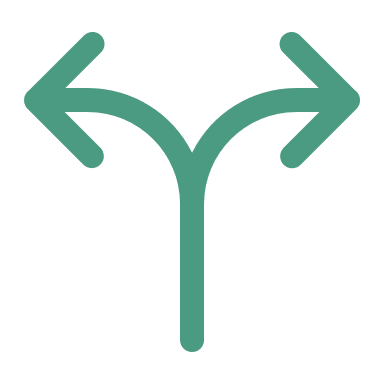 11
[Speaker Notes: Sense of Agency – opportunities for learners to make meaningful choices about their learning

V4 begins disrupts the traditional instructor/student power dynamic by inviting co-creation of the learning environment, partnership, and feedback from students.

Collaboration & Partnership = 2
1.1.b - Course materials use welcoming, easy to understand, and student-friendly language that invites students into a caring and collaborative learning partnership with the instructor.
1.1.g - Course includes a statement of partnership in learning clearly describing what the instructor and students can expect from one another and an invitation for students to contribute to or co-create shared expectations.
1.3.b - Course includes community-building opportunities that encourage students to build caring and positive relationships with the instructor and their peers.
1.3.i - Course includes opportunities for collaborative learning.

Co-creation & Sharing Power = 8
1.1.d - Course includes a statement clearly describing the instructor's expectations for community interactions and an invitation for students to contribute to or co-create community guidelines.
1.1.g - Course includes a statement of partnership in learning clearly describing what the instructor and students can expect from one another and an invitation for students to contribute to or co-create shared expectations.
1.2.d - Course includes an opportunity for students to co-create or co-curate course materials. 

Transparency
3.2.a – 3.2.e - TILT
4.3.b - Course includes a clear explanation describing the relationship between course technologies, course materials, learning activities, assessments, module-level objectives, and course-level outcomes.
5.1.a - Course includes a welcoming and clearly stated syllabus that is easy to locate, view, and download.
We’ll chat more about the syllabus as a guide to learning in a bit.
5.1.e - Course includes a general schedule illustrating the typical weekly flow of the course. 

Student Choice
1.3.c - Course includes a variety of communication formats and offers students choices for how to engage with the instructor and their peers.
3.3.c - Assessments offer students topic and format choices.
3.3.d - Course includes opportunities for students to co-create their own demonstrations of learning. 
There is some crossover between these categories, so I’d include all of the co-creation indicators here too.

Feedback = 10
1.2.h - Course includes an invitation for students to offer feedback on the quality and relevance of course materials.
1.3.j - Course includes an invitation for students to offer feedback on the overall design of the course.
2.1.f - Course includes an invitation for students to offer feedback on course-level outcomes.
2.2.g - Course includes an invitation for students to offer feedback on module-level objectives.
3.2.i - Course includes an invitation for students to offer feedback on assessment design.
3.4.h - Course includes an invitation for students to offer feedback on the course grading structure.
4.2.f - Course includes an invitation for students to offer feedback on the currency and format of course materials.
4.4.f - Course includes an invitation for students to offer feedback on the cost and use of course materials and course technologies.
4.6.h - Course includes an invitation for students to offer feedback on the quality, accessibility, and usability of course technologies.
5.2.e - Course includes an invitation for students to offer feedback on the ease of course navigation.
Again, there is crossover between these categories, so I’d also include all of feedback indicators in co-creation & power sharing.

Before we look at some specific changes between V3 & V4, let’s pause here to share some thoughts and answer questions.]
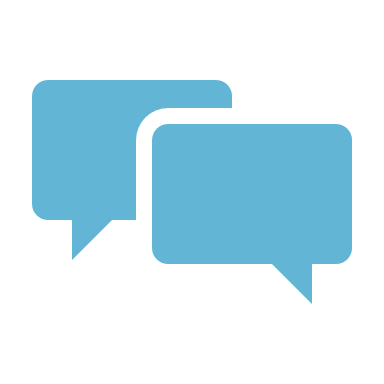 Imagine you are a student…
Office Hours
It is your responsibility to contact me if you are struggling in the course and need help. My Office Hours are:
M & W from 10:00 AM to Noon
University Hall, RM. 313
12
[Speaker Notes: Bensimon, E. M. (n.d.). Online Syllabus Review Tool. Center for Urban Education. Retrieved August 2, 2021, from http://cue-equitytools.usc.edu/signup

Scenario: It’s the beginning of the quarter and you are looking over the syllabus for your first class.

How do you feel about the class culture, asking for help, and your instructor’s values after reading about their office hours?

What changes to this information would make you feel welcomed and invited into a relationship with your instructor?]
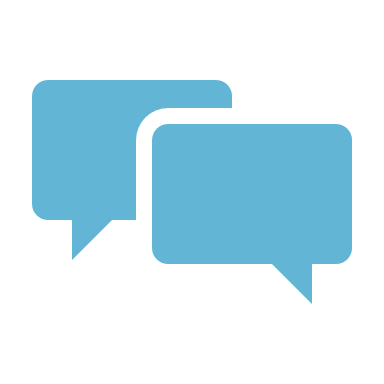 Keep imagining you are a student …
Office Hours
I look forward to connecting with you and invite you to drop by my office or schedule an appointment with me during office hours. This time is dedicated to your success, so please bring your questions and visit me anytime between 10:00 AM and Noon on Monday or Wednesday. If this time doesn’t fit your busy schedule, please contact me so we can work together to find an alternate time to meet.
My office is located in University Hall, Room 313. You can use our campus map to find me or ask me for directions after class.
13
[Speaker Notes: Bensimon, E. M. (n.d.). Online Syllabus Review Tool. Center for Urban Education. Retrieved August 2, 2021, from http://cue-equitytools.usc.edu/signup

You’re feeling a bit discouraged after reviewing the first syllabus and decide to review the syllabus for your second class.

How do you feel about the class culture, asking for help, and your instructor’s values after reading about their office hours?

What’s different?]
New Indicator - Welcoming Language
14
[Speaker Notes: Now let’s take a look at two specific changes between Versions 3 & 4 that could help with the syllabus scenario we just discussed. The first change is the addition of a new indicator focused on the use of welcoming language.

Why is this change important?

Language matters and how things are phrased can motivate or demotivate students and make the instructor seem approachable or unapproachable.

Friendly, approachable language invites students to engage in learning.]
Revised Indicator - Welcoming Language
15
[Speaker Notes: The second change is a revision to an existing V3 indicator.

The V3 Indicator and Guides explanation focused on the syllabus as a contract containing policies. 
1.1.a - A course syllabus containing clearly stated course policies and required institutional policies is easy to locate and download.
1.1.a Original Guides Text: https://docs.google.com/document/d/1zS3pUmIPPP-9qFs7k-i738dLAt8_z6LxBD6AdMbdJ9c/edit?usp=sharing

The revised V4 indicator and Guides explanation reimagines the syllabus as an opportunity to begin building a relationship with students and as a student’s guide to learning success.
5.1.a - Course includes a welcoming and clearly stated syllabus that is easy to locate, view, and download.
1.1.a Revised Guides Text: https://sbctc.instructure.com/courses/1990829/pages/standard-1-dot-1-course-design-welcomes-and-orients-students-to-the-purpose-and-structure-of-the-course

Why is this change important?

A welcoming syllabus guides students to success, invites partnership in learning, and begins the relationship building process from day one.

This change begins to shift course designers away from the traditional view of a syllabus as a “contract” to a view of a syllabus as a “guide to success” for students and it encourages course designers to re-envision current structures and practices and make small changes within their sphere of influence that can lead to systemic change.

The indicator itself leaves some room for interpretation, but again, more information will be provided in the accompanying WA Checklist Guides page.]
How I applied the WA Checklist to my Course 2
16
[Speaker Notes: I find practical examples to be extremely useful in moving from theory to practice. Again, I’ll use my Canvas 101 course as an example here for how I’ve improved my syllabus using the WA Checklist Indicators. I felt like it pretty was well-written, I think we all think that, but there is always room for growth and improvement, so here are some of the things I did, mapped to the WA Checklist.

This graphic breakdowns the various Indicators I applied to meet Indicator 5.1.a - Course includes a welcoming and clearly stated syllabus that is easy to locate, view, and download.

The most important thing I did was to double-check and rephrase the language (1.1.b) throughout my syllabus to give it a friendlier, approachable, and more welcoming feel. I also changed the language in my announcements and student messaging.

I also tried to focus on inclusion by thinking about who might be taking my course and adding information to support them. For example, some of my students are not faculty. Some are college program staff and are using Canvas for a wide variety of uses.

I made small changes over time which was helpful, but there is power in applying a combination of Indicators.

Note the asterisk on 1.2.g - Course includes a personalized statement by the instructor that honors land and labor contributions and describes the instructor’s commitment to centering black, indigenous, and people of color (BIPOC) within the learning space. I still need to do some work on the second half of the indicator.]
Thoughts, Wonderings & Questions
[Speaker Notes: Image by Pavel from Pixabay]
Next Steps in WA Checklist Development
Fill in content gaps created by reorganizing and adding new Sections, Standards, and Indicators to V4.
Revise existing content to increase focus on equity.
18
[Speaker Notes: Note: During reconstruction, the Guides are going to be a little messy and confusing.]
Alissa Sells
Program Administrator
Educational Resources & Innovation
WA State Board for Community & Technical Colleges
asells@sbctc.edu
425.239.0456
Contact me!
19
[Speaker Notes: I’d love to hear from you, and I welcome your collaboration and feedback! :)]
Thank you!
Unless otherwise specified, the content in this presentation is licensed under a Creative Commons CC BY 4.0 license.
20
[Speaker Notes: This presentation is openly licensed so please feel free to use it, adapt it, and share it!]
References
Bensimon, E. M. (n.d.). Online Syllabus Review Tool. Center for Urban Education. http://cue-equitytools.usc.edu/signup.
Education Design Lab. (2021, March). “Walk In My Shoes” An Actionable Learner Engagement Framework to Foster Growth, Belonging, and Agency. Education Design Lab. https://eddesignlab.org/resources/learnerengagementframework/
SBCTC and Sells, A. (2021) WA Course Design Checklist Resources. [Public Course in Canvas] https://sbctc.instructure.com/courses/1990829
21
The following slides are included for quick reference in case of technical difficulties and show screenshots of the WA Checklist V4 structure.
22
Sections
Section 1 – Sense of Belonging & Student Engagement
Section 2 – Outcomes & Objectives
Section 3 – Assessment & Feedback
Section 4 – Materials & Tools
Section 5 – Course Orientation & Structure
23
[Speaker Notes: The WA Checklist V4 has five Sections focused on specific topic areas.

These topics can help course designers target the general areas of their course they’d like to work on.]
Standards
Each section contains a set of numerically labeled Standards. 
Section 1 contains three Standards: 1.1, 1.2, and 1.3.
24
[Speaker Notes: The Standards and Indicators included in the WA Checklist are based on researched best practices for online course design.

Equity and inclusion are infused throughout the WA Checklist along with established practices for increasing academic confidence and sense of belonging for students, especially for BIPOC students.

Each Standard was written with the goal of demystifying the unwritten rules of success for students in order to make the invisible visible and to help make learning and teaching more transparent.

The Standards in each section can help you narrow down the target area you’ve chosen to concentrate on.

The WA Checklist is not perfect and using won’t fix everything, but it does give you a place to start.]
Indicators
Each Standard is divided into a set of alphanumerically labeled Indicators. 
Standard 1.1 contains ten Indicators: 1.1.a - 1.1.j
25
[Speaker Notes: The Indicators for each Standard can help course designers narrow their focus even more and can also help prioritize those areas by level of importance.]
Categories
Each Indicator is further categorized as being one of two types of course design practices:
Essentials
Next Steps
26
[Speaker Notes: The Essential and Next Steps structure identifies the foundational elements students need most for success in an online course.

This structure also allows room for growth in course design practices and accommodates the mixing of various course elements shown to set the stage for student success.

No course will ever be perfect, and no course will ever include all of these items, but a well-designed course will contain the Essentials.]
The WA Checklist Resources shell contains …
Background about the WA Checklist project.
The WA Checklist document.
An explanation of how the WA Checklist is organized and licensed.
The WA Checklist Intersections spreadsheet.
The WA Checklist Guides.
An explanation of how the WA Checklist Guides are organized and licensed.
Options for leaving feedback.
27
WA Checklist Resources Shell
28
[Speaker Notes: Where can you find the WA Checklist (V4) … in the WA Course Design Checklist resources shell in Canvas.

This is a public course so you can access it at any time without registering.

Paste course link into Chat: https://sbctc.instructure.com/courses/1990829]
How do I find the WA Checklist V4?
29
[Speaker Notes: Look for it at the top of the "Learn about the WA Course Design Checklist" module in the WA Checklist Resources shell in Canvas]
What is the WA Checklist Intersections sheet?
30
[Speaker Notes: Look for it at the top of the "Learn about the WA Course Design Checklist" module in the WA Checklist Resources shell in Canvas]
How do I find the WA Checklist Intersections sheet?
31
[Speaker Notes: Look for it near the bottom middle of the "Learn about the WA Course Design Checklist" module in the WA Checklist Resources shell in Canvas]
WA Checklist Guides Modules
32
[Speaker Notes: The WA Checklist Guides are one of many supporting resources for the WA Course Design Checklist that are currently under construction. 

Currently, the Guides modules for Version 3 are open. 

Please note that the V4 Guides will be a little messy and incomplete as I am working on reorganizing them to align with the new V4 architecture and adding new content.

Once complete, the V4 Guides will provide context and explanation of the individual Standards and Indicators.]
WA Checklist Guides Tabs
33
[Speaker Notes: The tabbed layout of the WA Checklist Guides keeps all of the related content bundled together for each Standard in an easy-to-read format.

The Intro tab introduces the Standard, gives a short scenario of why addressing the Standard in your course matters to students, and then gives a short list of reflection questions to ponder as you work through your course.]
Indicators Tab
34
[Speaker Notes: On the Indicators tab you will find a brief explanation of the topic addressed by each Indicator.

The Indicators are sorted by Essential, Best Practice and Exemplary.]
Canvas Tools Tab
35
[Speaker Notes: On the Canvas Tools tab you will find suggestions for Canvas tools that can help you apply each Standard to your course.]
Examples Tab
36
[Speaker Notes: Eventually, the Examples tab will house examples of how faculty across the state are applying the WA Checklist Standards and Indicators to their courses.

If you’d like to share an example from your course, please email me!  asells@sbctc.edu]
Try It! Tab
37
[Speaker Notes: The Try It! tab contains a list by Indicator for each Standard that contains small, easy to incorporate practices you can try anytime.

The list can help you generate helpful ideas for small additions you can make to work toward making improvements in your course. BIG IMPACT

If you can’t do it all at once, break the ideas down into their component parts and work on them as you can but be sure to set a timeline for completion.]
Resources Tab
38
[Speaker Notes: The References tab includes a list of recommended reading and a list of references for each Indicator in the Standard.]
The following slides were part of the original 2-hour presentation and have been removed to shorten the timing of this version.
39
Why did you choose to attend this session and what’s one thing you’re hoping to learn today?
40
[Speaker Notes: As we’re logging in, please share in the chat why you chose to attend this session and one thing you’re hoping to learn today.]
What’s new?
The Reorganization
41
[Speaker Notes: Some of you may be familiar with previous iterations of the WA Checklist. Revisions to V4 include changes to both content and structure.

In addition to reflecting feedback from the equity review team, I completely deconstructed Version 3 and regrouped like items and similar content together for Version 4. This is what V3 looked like while I was working on it.

This puzzle-like process allowed me to more easily identify gaps and repetitions within the content.

If you’d like to learn more about the differences between V3 and V4, please check out the “Meet the WA Checklist V4!” webinar recording in the WA Checklist resources shell in Canvas. I’ll show you where to find this as we’re exploring the WA Checklist resources.]
How I applied the WA Checklist V4 to my Course 1
42
[Speaker Notes: TILT Higher Ed
https://tilthighered.com/ 

Now let’s take a look at how to apply the WA Checklist to a course. I’m going to use my Canvas 101 training course as an example. Here is how I applied Indicators 1.1.b, 3.2.a, 3.2.b, 3.2.d, 3.2.e 3.2.f, and 5.4.f to the discussions in my course.

Why did I make changes? I had struggled with my discussions for a long time and just couldn’t figure out was wrong.  Student responses were confusing, I hated grading them, and I don’t think anyone was enjoying posting their responses.

I’d like to emphasize the importance of making small changes here. I did not make all of these changes at one time and actually started making changes with V3. Doing something is better than doing nothing.

The hardest part for me was committing to making the first revision but even that first small change created visible results, so I kept going, doing what I could do whenever I could do it.

Eventually, I had applied 1.1.b and most of Standard 3.2 - Assessments include a clear statement of purpose, task, and performance expectations. (TILT)
1.1.b - Course materials use welcoming, easy to understand, and student-friendly language that invites students into a caring and collaborative learning partnership with the instructor. 
3.2.a - Assessments include a clear statement of purpose. 
3.2.b - Assessments include clearly stated directions.
3.2.d - Graded assessments include a rubric or other scoring criteria that are shared with students prior to submission.
3.2.e - Directions for graded assessments include one or more examples of finished student work or examples worked by the instructor.
3.2.f - Course includes an opportunity for students to reflect on and make meaningful connections between assessments and their educational, life, or career goals.
3.2.i - Course includes an invitation for students to offer feedback on assessment design.
5.4.f - Course includes links to help sheets, videos, or other support resources for required course technologies. 

Because Standard 3.2 is aligned with the TILT framework, the end result was three fully TILTed discussions which is something I really wanted to do but could not have tackled all at once, but in breaking it up over time, I was able to make small changes that helped my students be more successful.]
Break time!
[Speaker Notes: Let’s take a short break to stretch and refresh and then we can dig into student engagement.

Image by Pexels from Pixabay]
When you think about who your students are, what comes to mind?
44
[Speaker Notes: Before the break, we looked at how the WA checklist is structured and where to find it, so now, let’s jump right in and begin exploring the content. To get us started, please share in the chat what comes to mind when you think about who your students are. If you’re not sure how to answer this, close your eyes and image the faces in your classroom … how would you describe them … who are they … what characteristics do they embody …  where do they come from?]
Who are your students?
45
[Speaker Notes: Education Design Lab. (2021, March). “Walk In My Shoes” An Actionable Learner Engagement Framework to Foster Growth, Belonging, and Agency. Education Design Lab. https://eddesignlab.org/resources/learnerengagementframework/

Chances are your students' identities include one of more of the following characteristics of new majority learners as defined by the Education Design Lab:

is a person of color, specifically Black, indigenous, or Latinx
speaks English as a second language (is an ESL learner)
is an immigrant to the US, or the child of immigrant parents/caregivers
is undocumented
is low income, living in poverty, or experiencing basic needs (housing, food) insecurity
has enrolled in a higher ed program at 22-years +
lives with a disability or is neurodivergent
is the first one in their family to attend a college or university
does not have a high school diploma
can only attend college part-time (due to life or financial circumstances)
works part- or full-time
is a transfer student
is financially independent for financial aid purposes
has dependents other than a partner/spouse
is a veteran or active-duty member
is transgender, genderqueer, or gender nonbinary

Is there anything you’d add to this list? For me, I think I’d add something about rich and diverse cultural backgrounds.]
What course design practices can create barriers to learning and can get in the way of building caring relationships with students?
46
[Speaker Notes: Historically, higher education has not been designed to meet the needs of new majority learners, especially BIPOC students. There are many course design practices that can create barriers for students.

Please share in the chat one or more course design practices that you feel can create barriers to learning and that can get in the way of building caring relationships with students.]
How you have used, are currently using, or plan to use the WA Checklist in your own course?
47
[Speaker Notes: I’d really love to hear your ideas and how you have used, are currently using or plan to use the WA Checklist in your own course? Please take the mic or share in the chat.]
Goal Setting
Having specific and measurable long-term and short-term goals can help you achieve your desired outcome.
Breaking goals down into smaller achievable units will keep you make progress working toward your goal.
If you don’t know where to start, ask your students!
48
[Speaker Notes: Mind Tools Content Team. (2016, March 9). SMART Goals - Time Management Training From MindTools.com. Mind Tools. https://www.mindtools.com/pages/article/smart-goals.htm

To make sure your goals are clear and reachable, try setting SMART goals.

Specific - simple, sensible, significant
Measurable - meaningful, motivating
Achievable - agreed, attainable
Relevant - reasonable, realistic and results-based
Time bound - time-based, time limited, time/cost limited, timely, time-sensitive]